Time allowed - 8-10 minutes
Normally you will do the speaking test with another candidate. The two of you will meet two examiners. One of the examiners will talk to you, the other does not particpate in the conversations.
There are two parts to the speaking test:
Speaking part 1: short questions and answers between you and the examiner
Speaking part 2: the examiner gives you some information or a card with some ideas for questions. You have to talk with the other candidate and ask or answer questions.How to prepare for KET Speaking
Speak as much as you can, with your friends
Practise asking and asnwering questions about daily life
Practise giving information about yourself
Part 1: Tell about your birthday party
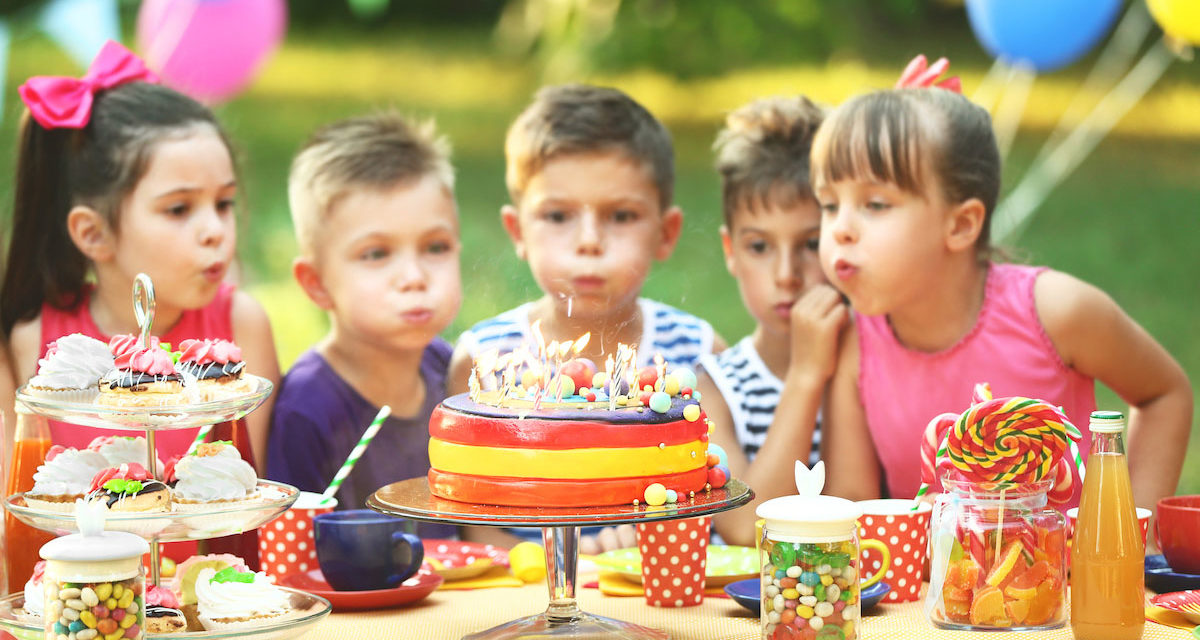 Brain storm
it happened already -> past tenses
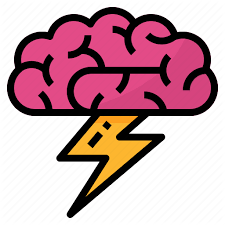 When was your birthday party which you want to tell?
 Where and When?
 How many people were there?
 How did it happened?
 Which was the gift you liked best?
 How about your feeling?
Grammar
Past tenses
S + was/were + …
          Ved
S + was/were + Ving …
S + had + participle
-It was my … birthday!        (5th , 6th , 10th ,…      in/at … (place)      on … (time)
How many …..
-> There were ….
Some Birthday activities
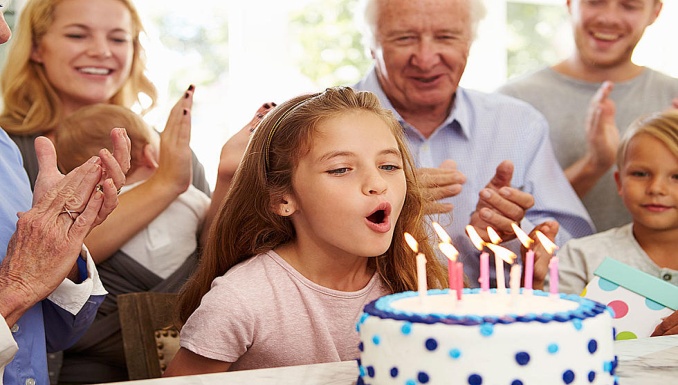 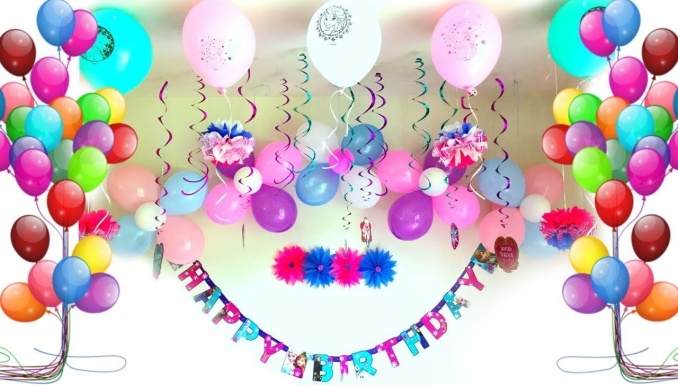 decorate
blow candles
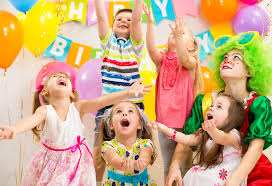 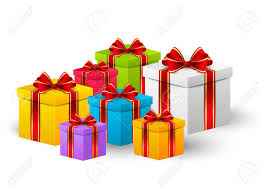 sing/dance/play
receive gifts
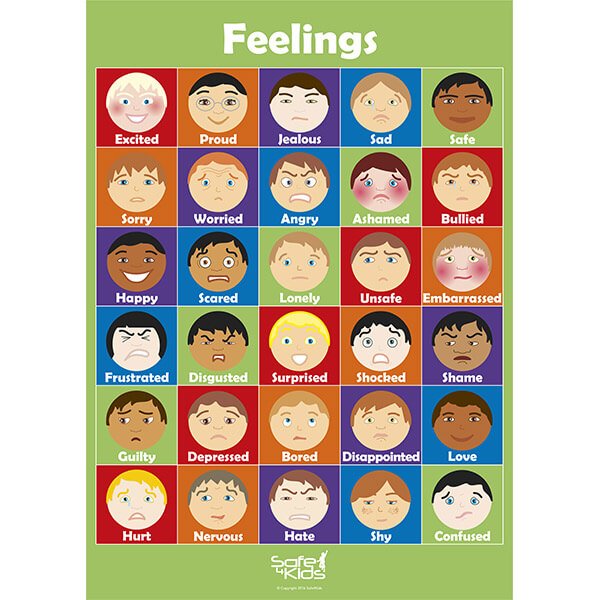 Tell about your birthday party
(3-4 mins)
Speaking part 2:
Asking and answering questions using these prompt cards
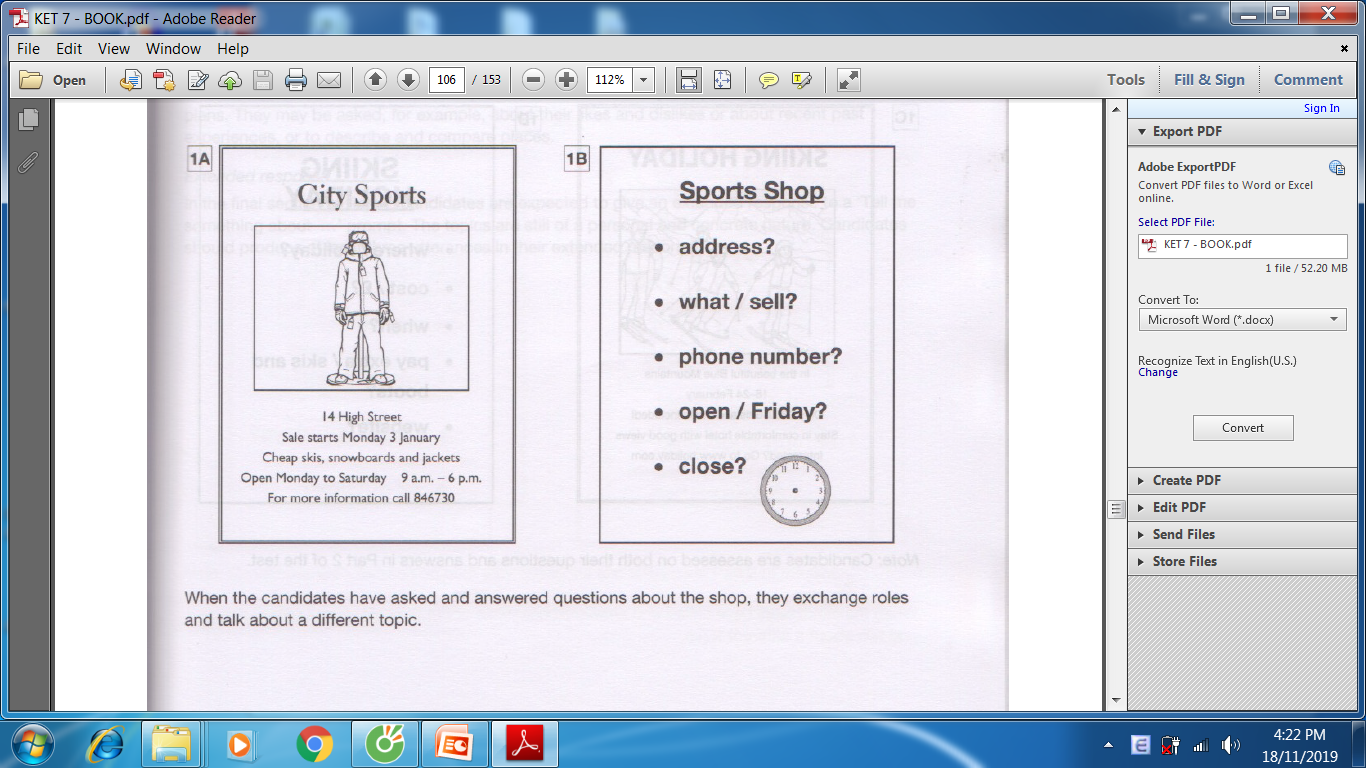 Ask and answer questions using the words given.
What are other questions and answers you can think of?
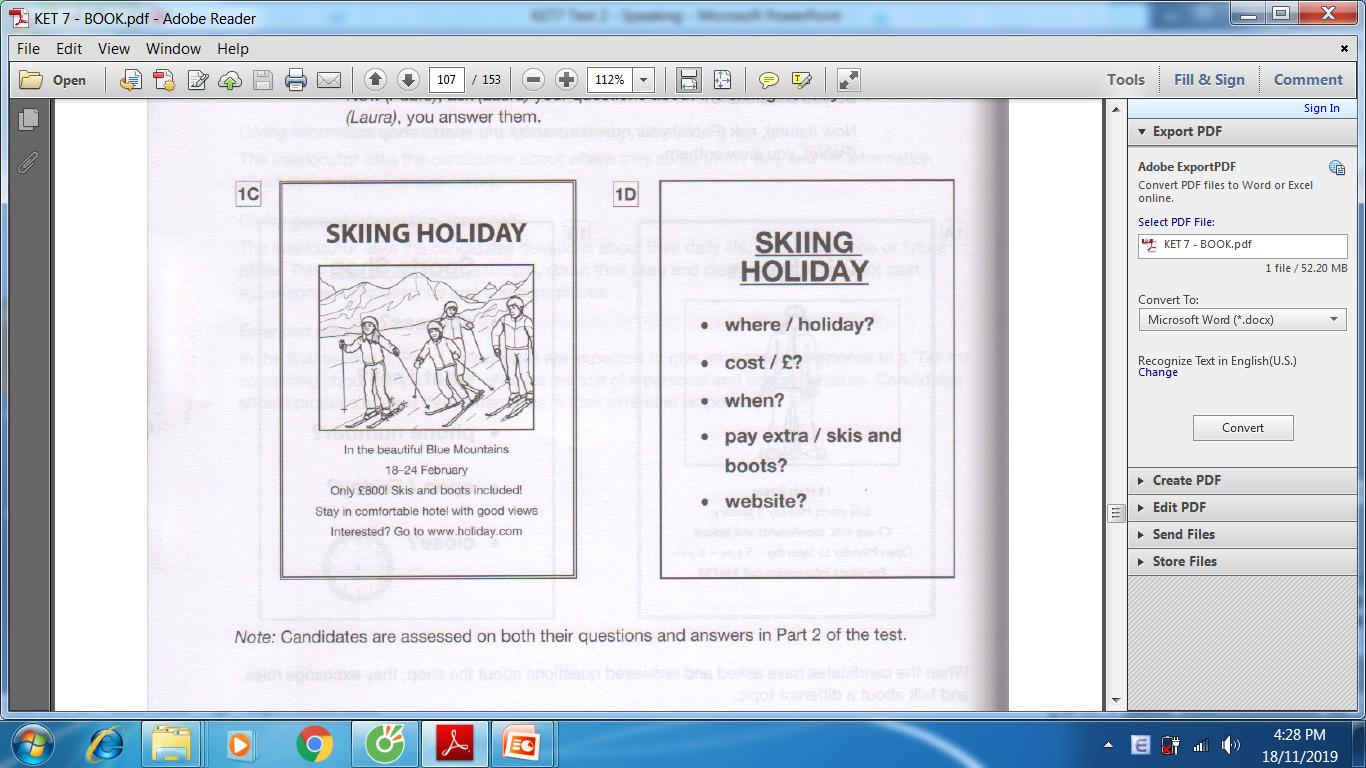 Ask and answer questions using the words given.
What are other questions and answers you can think of?
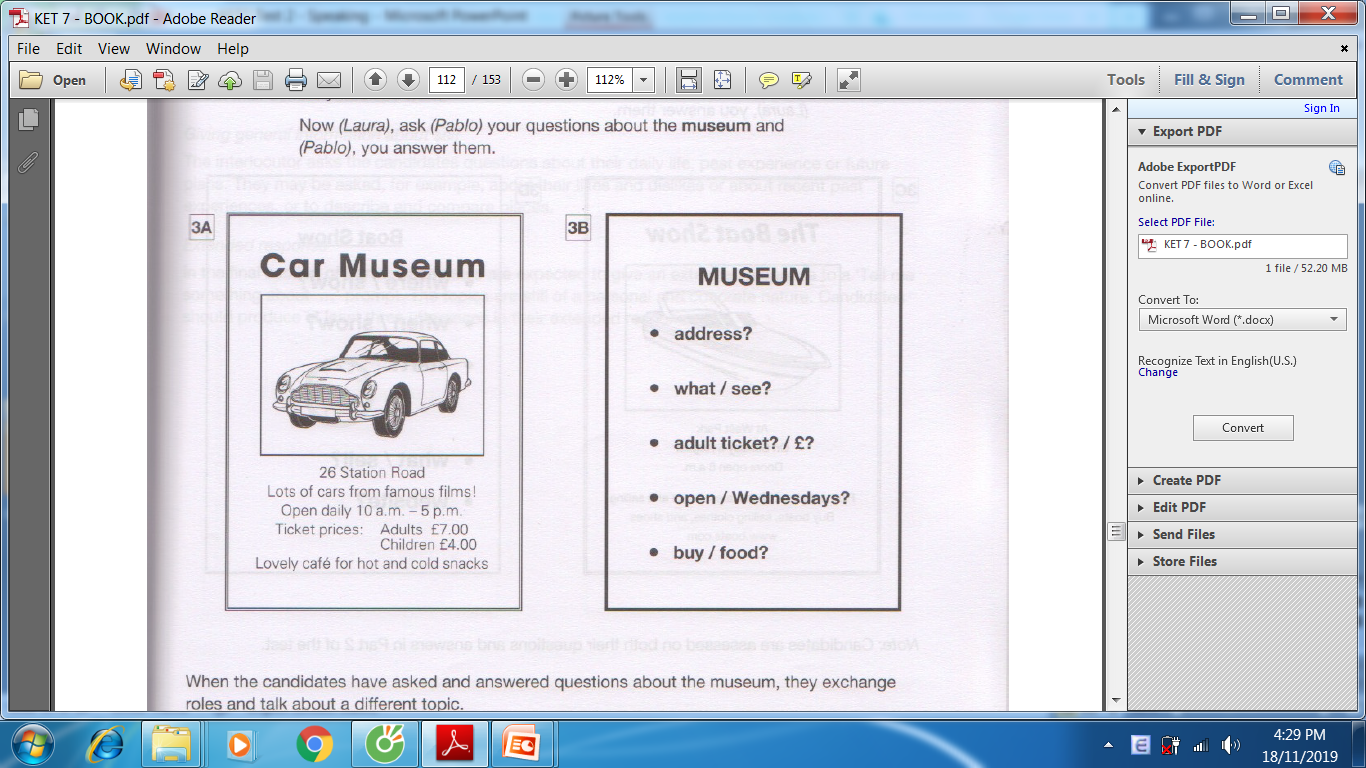 Ask and answer questions using the words given.
What are other questions and answers you can think of?